Õppeasutuste välishindamine
Hille Voolaid
Haridus- ja Teadusministeerium
välishindamisosakond

Aprill  2018
Järelevalve korraldus
Õiguspärasus
Seaduslikkus
Otstarbekus
HTM                  pidaja

Päästeamet, Terviseamet, Keeleinspektsioon, Tööinspektsioon …
Teenistuslik 
järelevalve
Teenistuslik järelevalve
Riiklik ja
haldusjärelevalve
Juhtimine
Personalitöö
Majandustegevus
Õppe- ja kasvatustegevus
Õppeasutuste järelevalve
Riiklik
järelevalve
Eraõppeasutused
Pidaja järelevalve, sh riigiõppeasutused
Munitsipaalõppeasutused
Teenistuslik järelevalve
Haldusjärelevalve
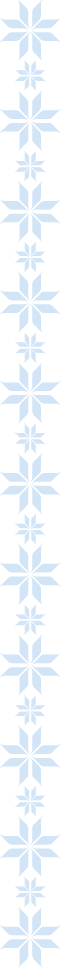 Pidaja kaasamine
infovahetus: teabepäevad, märgukirjad
pöördumiste lahendamine
koolitused
tegevus-/koolituslubade järelevalve (vestlus)
järelevalves vestlus pidajaga
…
Järelevalvet viiakse läbi seaduse alusel.
Haldusjärelevalve
Riiklik järelevalve
(HTM)
Teenistuslik  järelevalve
(pidaja)
Temaatiline
Koolitus-/tegevusloaga seotud
Juhtumipõhine
Järelevalve
Välishindamine
Seire
Nõustamine
Uuringud
Tasemetööd
Rahuloluküsitlused
Andmebaasid
Eksamid
. . .
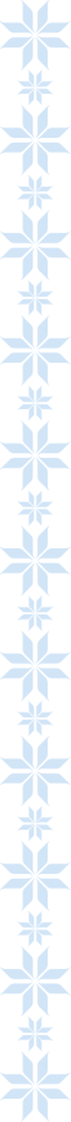 Piirkondade ekspertide kontaktandmed  Ida piirkond (Jõhvi)Ida-Virumaa: Anastassia Vrabi, Anastassia.Vrabi@hm.ee, tel 56876469Lääne-Virumaa: Marianne Kivimurd-Tarelkina, Marianne.Kivimurd-Tarelkina@hm.ee, tel 56876428Lääne piirkond (Tallinn)Pärnu-, Saare-, Viljandimaa;Harjumaa koolieelsed lasteasutused Pärje Ülavere, Parje.Ylavere@hm.ee, tel  5346 4448Põhja piirkond (Tallinn)Harjumaa: Piret Hiisjärv, Piret.Hiisjarv@hm.ee, tel 56876436Rapla-, Lääne-, Hiiu-, Järvamaa: Kristina Johannes, Kristina.Johannes@hm.ee, tel  56876468Lõuna piirkond (Tartu)Tartu-, Jõgevamaa: Katrin Ohakas, Katrin.Ohakas@hm.ee, tel 56870346Põlva-, Valga-, Võrumaa: Kaidi Maask, Kaidi.Maask@hm.ee, tel 56876407Hariduslike erivajaduste laste/õpilaste õppe korraldus (Tallinn)Koolieelsed lasteasutused / üldhariduskoolid / kutseõppeasutused: Agnes Pihlak, Agnes.Pihlak@hm.ee, tel 511 0129
Seired
Gümnaasiumisse vastuvõtu tingimuste ja korra  õiguspärasus ning asjakohasus
gümnaasiumisse on kahe viimase õppeaasta võrdluses võetud vastu üha enam põhikooli puudulike teadmiste ja oskustega  lõpetanud õpilasi (38 õppeasutust, 2016 – 27; 2017 – 48 õpilast)
risk, et õpilased ei ole valmis gümnaasiumi õppekaval õppima 
vajavad gümnaasiumi lõpetamiseks tõhusamat toetamist
Seire tulemus
38 koolist 17s on vastuvõtukorras kehtestatud, et puudulike hinnetega õpilasi vastu ei võeta, samal ajal on tegelikult vastu võetud. 

Kolmandikul neist õpilastest on raskusi õpijõudlusega gümnaasiumis.

Enamlevinud õpiabina kasutatakse aineõpetaja konsultatsioone, väga vähe individuaalset lähenemist õpilase arengu toetamisel.
Seired
Veebilehtede seire (veebruar-märts 2018)

Väljalangevuse seire (mai 2018)
Seire eesmärk: selgitada välja, millistel põhjustel on õpilased arvatud välja põhikooli 8. ja 9. klassist ning gümnaasiumi 11. ja 12. klassist ning kui põhjuseks on olnud raskused õppetöös, selgitada välja, milliseid tugimeetmeid on õpilaste toetamiseks  rakendatud.

…
Veebileht
Koolieelne lasteasutus
Koolieelse lasteasutuse pidaja korraldab arengukava avalikustamise avaliku teabe seaduse alusel lasteasutuse tegevuse kajastamiseks peetaval veebilehel (KELS § 91 lg 4).
Kodukord avalikustatakse lasteasutuse veebilehel ning luuakse ka muud võimalused sellega tutvumiseks. (KELS § 92 lg 3)
Üldhariduskool
Üldhariduskool  avalikustab kooli õppekava, põhimääruse, arengukava, kodukorra ja õpilaskodu kodukorra oma veebilehel ja loob koolis võimalused nendega tutvumiseks paberil (PGS § 69).
 Kool avalikustab kooli vastuvõtu tingimused ja korra ning kooli üle haldusjärelevalvet teostavate asutuste kontaktandmed oma veebilehel. (PGS § 55 lg 2)
Kooli direktor korraldab arengukava avalikustamise kooli veebilehel. (PGS § 67  lg 3)
Informatsioon õppenõukogu koosolekute toimumise kohta avalikustatakse kooli veebilehel. (haridus- ja teadusministri 23.08.2010. a  määrus nr 44 „Kooli õppenõukogu ülesanded ja töökord“)
Järelevalve läbiviijate kontaktandmed.
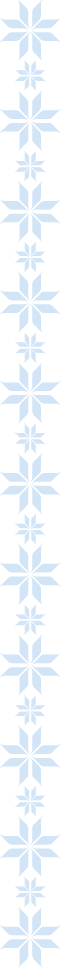 Järelevalve prioriteedid 

Sisehindamine ja sisehindamise tulemuste arvestamine arengukava koostamisel
kuidas on sisehindamisel analüüsitud ning milliseid tegevusi on sisehindamise tulemustest lähtuvalt planeeritud õppeasutuse arengukavas laste kõne arengu toetamiseks ja logopeedilise toe pakkumiseks

kuivõrd on kool sisehindamisel ja arengukava koostamisel pööranud tähelepanu matemaatikaõpingute tulemuslikkuse tagamisele ja õpilaste koolist väljalangemise ennetamisele
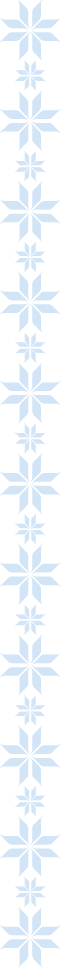 Sisehindamine
§ 78.  Kooli sisehindamine
 (1) Koolis tehakse sisehindamist. Sisehindamine on pidev protsess, mille eesmärk on tagada õpilaste arengut toetavad tingimused ja kooli järjepidev areng. Selleks selgitatakse välja kooli tugevused ning parendusvaldkonnad, millest lähtuvalt koostatakse kooli arengukava. Nimetatud eesmärgist lähtuvalt analüüsitakse kooli sisehindamisel õppe- ja kasvatustegevust ja juhtimist ning hinnatakse nende tulemuslikkust.
 (2) Kooli sisehindamist tehakse vähemalt üks kord kooli arengukava perioodi jooksul.
 (3) Kooli sisehindamise korra kehtestab direktor, esitades selle enne arvamuse andmiseks hoolekogule.
Põhikooli- ja gümnaasiumiseadus
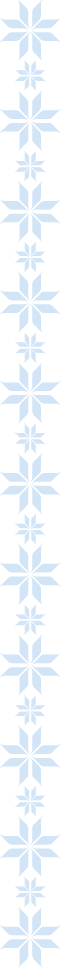 Järelevalve prioriteedid _ juhendid

Juhend temaatilise järelevalve läbiviimiseks üldhariduskoolides

Juhend temaatilise järelevalve läbiviimiseks koolieelsetes lasteasutustes

Õppeasutuste järelevalve valim 2018


https://www.hm.ee/et/tegevused/valishindamine/jarelevalve
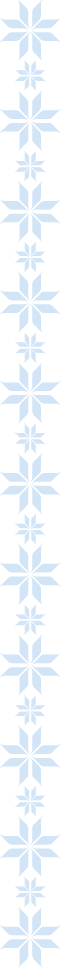 Valim

Õppeasutuste järelevalve valim 2018











https://www.hm.ee/et/tegevused/valishindamine/jarelevalve
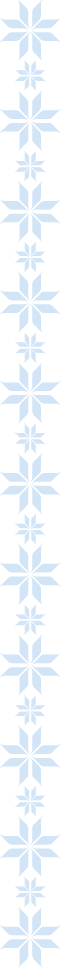 Sisehindamisel abiks
"Isehindamine. Õppe- ja kasvatustegevuse analüüsimine ning hindamine"
"Õppeasutuse sisehindamine I"
"Õppeasutuse sisehindamine II"
"Sisehindamise rakendamisest haridusasutuses“

Soovituslikud rahuloluküsimustikud lastevanemate, õppeasutuste töötajate ja õpilaste rahulolu väljaselgitamiseks

Nõustamine (koolieelsed lasteasutused)

UUS!
SISEHINDAMINE - TÕENDUSPÕHINE KOOLIJUHTIMINE

https://www.hm.ee/et/tegevused/valishindamine/sisehindamine
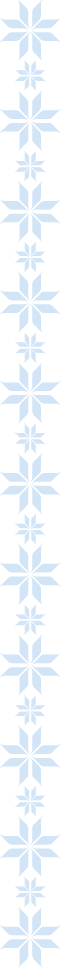 Mida oleme muutnud/muutmas järelevalves? (I)
Enne järelevalvet
Algatamine
Määratletakse ainult järelevalve alguskuupäev
Eelteade õppeasutusse (mida, kuna, kuidas vaadatakse, viide juhendmaterjalile)
Kontrollitavate dokumentide loetelu õppeasutusse ette
Õppeasutus teavitab õpilasi, kooli töötajaid, lapsevanemaid, omavalitsust  järelevalve ajast ja võimalusest tulla järelevalve ajal vestlema
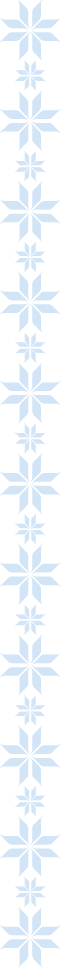 Mida oleme muutnud/muutmas järelevalves? (II)
Järelevalve ajal
Lisaks vestlustele pidaja, töötajate ja lastevanematega
vestlused õpilastega (nõusolekuleht)
vestlused omavalitsus(t)e esindaja(te)ga

Enne ja pärast: ekspertide mentorsüsteem, järelevalve vaatlejana
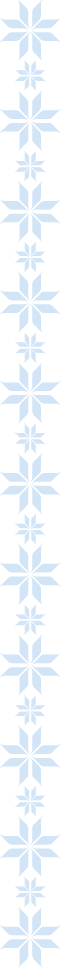 Mida oleme muutnud/muutmas järelevalves? (III)
Peale järelevalvet
Järelevalvetulemuste tutvustamine õppeasutuses kohapeal, kaasamine, nt pidaja, töötajate, lastevanemate, hoolekogu (nõukogu), omavalitsuse esindajad
Järelevalveõiendid on kättesaadavad HTMi veebilehel
Ettekirjutuste täitmise kontroll
Ettekirjutuste tähtaja pikendamine
Teavitus järelevalvemenetluse lõpetamisest
Tagasisideküsitlus
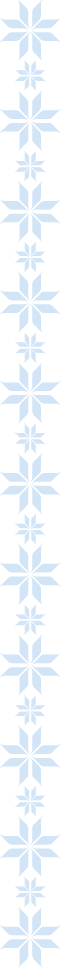 Järelevalve tähelepanek  
Haridus- ja teadusministri 29.08.2013. a  määrus nr 30
„Direktori, õppealajuhataja, õpetajate ja tugispetsialistide kvalifikatsiooninõuded“
https://www.riigiteataja.ee/akt/130082013005

§ 3.  Õpetajate kvalifikatsiooninõuded
 (1) Põhikooli ja gümnaasiumi õpetaja kvalifikatsiooninõuded on magistrikraad või sellele vastav kvalifikatsioon ja õpetajakutse.
 (4) Käesoleva paragrahvi lõigetes 1 ja 3 ning § 2 lõikes 2 nimetatud õpetajakutse saadakse ülikoolis pärast õpetajakoolituse õppekava läbimist või kutset andva organi juures pärast õpetaja ametiks vajalike pedagoogiliste kompetentside tõendamist. Õpetajate pedagoogilised kompetentsid on kirjeldatud õpetaja kutsestandardis.
HTMi veebilehel
https://www.hm.ee/et/valishindamine
Eksperdi käsiraamat 2017
Ülevaade haridussüsteemi välishindamisest

https://www.hm.ee/et/riikliku-jarelevalve-tulemused

https://www.hm.ee/et/tegevused/valishindamine/jarelevalve
Haridus- ja Teadusministeeriumi poolt läbi viidud riikliku, teenistusliku ja haldusjärelevalve tulemused

Tulemas
Juhendmaterjal teenistusliku järelevalve läbiviimiseks
Dokumentide vormistamise näidised
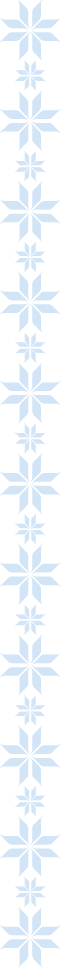 Korruptsiooniennetus
Uuring „Hariduse valdkonna korruptsiooniriskid ja pettused“
http://www.korruptsioon.ee/et/hariduse-valdkonna-korruptsiooniriskid-ja-pettused
Märgukiri omavalitsustele
https://www.hm.ee/et/valishindamine 
Märgukiri korruptsiooni ennetamisest õppeasutustes
Juhised korruptsiooni ennetamiseks Haridus- ja Teadusministeeriumi allasutustes
Vt www.korruptsioon.ee 
Korruptsioonivastane seadus (KVS)
https://www.riigiteataja.ee/akt/129062012001
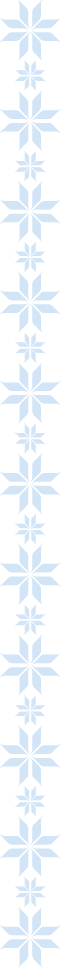 Riigikontroll
Riigikontroll tuvastas asutustes huvide konfliktile ja toimingupiirangu rikkumisele viitavaid  juhtumeid, nt 
1) asutus on teinud tehinguid mittetulundusühingutega, mille liige on eraisikuna asutuse juht või töötaja; 
2) asutus on teinud tehinguid äriühingutega, mille juhatuse liige või omanik on asutuse töötaja; 
3) asutuse juhi otsealluvuses töötab temaga seotud isik või on asutuse struktuuriüksuses otsealluvuses seotud isikud, kuid asutuse juht ei olnud olukorrast teadlik ega töökorraldust muutnud selliselt, et vältida olukordi, kus juhil tuleb teha otsuseid endaga seotud alluvate üle.
Ametiisik
Ametiisik on isik, kellel on avaliku ülesande täitmiseks ametiseisund sõltumata sellest, kas ta täidab talle pandud ülesandeid alaliselt või ajutiselt, tasu eest või tasuta, teenistuses olles või vabakutselisena või lepingu, nimetamise või valimise alusel.
KVSis sätestatud reeglid ja keelud kohalduvad ametiisikutele. Ametiisikuks määratlemine sõltub teenistuja töö sisust, mitte ametikohast või ametinimetusest. 
Näited ametiisiku poolt tehtavatest otsustest: allkirjastab lepingu (sh töölepingu); osaleb hanke võitja valikus; kinnitab käskkirja; kinnitab arve; määrab palga, preemiad, lisatasud; teeb toetuse maksmise ettepaneku või osaleb otsuse tegemises.
Seotud isik (KVSi § 7)
abikaasa, vanavanem, ametiisiku või tema abikaasa vanem ning ametiisiku vanema alaneja sugulane, sealhulgas ametiisiku laps ja lapselaps. Vanemaks loetakse ka lapsendaja, vanema abikaasa ja kasuvanem ning alanejaks sugulaseks ka lapsendatu ja abikaasa laps.
juriidiline isik, milles vähemalt 1/10 osalusest või osaluse omandamise õigusest kuulub ametiisikule endale või temaga seotud isikule;
juriidiline isik, mille juhtimis- või kontrollorgani liige tulumaksuseaduse tähenduses on väljaspool ametikohustusi ametiisik ise või lõike punktis 1 või 4 nimetatud isik;
isik, keda seob ametiisikuga ühine majapidamine;
isik, kelle seisund või tegevus ametiisikut väljaspool ametiseisundit oluliselt ja vahetult mõjutab või keda ametiisiku seisund või tegevus väljaspool ametiseisundit oluliselt ja vahetult mõjutab;
isik, kes väljaspool ametiseisundit allub ametiisiku korraldustele või tegutseb ametiisiku huvides või arvel.
Töösuhted seotud isikutega
Seotud isik (KVSi § 7)
Toimingud ja otsused seotud isikutega on keelatud, nt töölepingu sõlmimine, preemia maksmine. Seotud isikutega tehtavate toimingute puhul tuleb rakendada enne toimingu sooritamist teavitamiskohustust.
Tööandjat  teavitatakse  enne seotud isikuga töölepingu sõlmimist, teenuse ostmise lepingu sõlmimist või muudel taolistel juhtudel. 
Ametiisikul on keelatud anda oma alluvale ülesandeks teha toimingut või otsust tema asemel (alla delegeerimine). 
Ametiisik peab nimetatud asjaolust viivitamata teavitama oma vahetut juhti või ametiisiku ametisse nimetamise õigusega isikut või organit, kes teeb toimingu või otsuse ise või annab selle ülesande teisele ametiisikule (üles delegeerimine). (KVS § 11 lg 2)
Näidisjoonis teavitusprotsessi kohta (HTM)
Asutuses tekib vajadus sõlmida tööleping seotud isikuga
Asutuse juht (nt kooli direktor) esitab teavituse koos põhjendustega vahetule juhile (tööandjale)
Vahetu juht hindab teavituse põhjendatust, vajadusel küsib lisapõhjendusi
Vahetu juht annab volituse  taotluse esitanud asutuse   (kooli) mõnele teisele töötajale
Vahetu juht teavitab taotluse esitanud asutuse juhti mittenõustumisest
Volitatud isik teeb vajalikud toimingud, nt sõlmib töölepingu. Teistel juhtudel, nt preemia, lisatasu maksmisel, allkirjastab käskkirja. 
NB! Volitatud isik on antud toimingu raames direktori ülesannetes.
Sagedasemad küsimused
Töölevõtmine – konkurss – taandamine

Töölepingu sõlmimine seotud isikuga – vahetu juht või tema poolt nimetatud isik


*Direktoriga seotud otsused teeb vahetu juht või tema poolt määratud isik – preemia, lisatasu, tulemustasu, koormus

*Direktoriga seotud isikute puhul teeb vastavad otsused direktori vahetu juht või tema poolt määratud isik
Küsimus (1)
Koolis töötab õpetajana minu abikaasa (juba enne mind), kuid mitte minu otseses alluvuses. Ma saan aru, et koolis peab olema keegi töötaja, kes hakkab otsustama ja sõlmima töölepingu muudatusi jms minu abikaasaga. 
Kas ma saan õigesti aru, et sama isik kinnitab ka kõik temaga seotud koolitus-,  lähetus- ja muud kulud kui need tekivad?
Seotud isikust tuleb teavitada oma vahetut ülemust, kes teeb toimingud ise või annab volituse õppeasutuses töötavale mõnele teisele töötajale, kes teeb koolijuhi eest vastavad toimingud, nt töölepingu muutmine, lisatasude, preemiate määramine, lähetustesse lubamine, kuluaruannete kinnitamine. 
Tegemist on alalise volitusega, mis tähendab, et edaspidiselt teeb kõik selle isikuga seotud toimingud selleks volitatud isik.
Küsimus ja vastus (2)
Koolis töötab direktori õde. Ta töötab käesoleval ajal õppeosakonna kooseisus ning tema vahetu juht on õppeosakonna juhataja. Ta ei ole kunagi töötanud direktori otseses alluvuses.
* See, kelle alluvuses õde töötab ja kes on ta vahetu juht, ei ole määrav. Oluline on, et direktor  ei tohi teha oma õe (seotud isiku) suhtes otsuseid ega toiminguid.
Küsimus-vastus (3)
Minu laps asus õppima minu koolis. Kuidas toimida sellisel juhul? Küsimusi võib tekkida õppetoetuste maksmisel, õpirände või muude projektidega seotult.

* Sõltub sellest, kas tegemist on rutiinse toiminguga või on direktoril kaalutlusõigus. Kui direktoril kaalutlusõigust ei ole (nt on koolis kehtestatud kord, kes saavad õppetoetust ning kaalutlusõigus puudub,   nt saavad õppetoetust kõik, kel keskmine hinne on üle 4,5), siis saab teha vastavad toimingud juht ise. Kaalutlusõigusega otsuste puhul teeb otsused kooli direktori vahetu juht või tema poolt määratud isik.
Küsimus-vastus (4)
Kuidas tuleb avaldada teade toimingupiirangu kohaldamata jätmise kohta asutuse veebilehel – teavitan enne või pärast oma vahetut juhti – millal avaldan? Kes otsustab avaldamise?


* Kõigepealt tuleb teavitada vahetut juhti. Kui vahetu juht nõustub, et toimingupiirang jäetakse kohaldamata, avaldatakse teave kooli veebilehel.
Küsimus-vastus (5)

Kui tööleping on juba sõlmitud direktori allkirjaga, kas see tuleb nüüd ringi teha?   
Töölepingut ümber ei tee, edaspidi tuleb vältida toimingupiirangu rikkumisi. 

Kas kooli direktor, olles volikogus või hariduskomisjonis, peab end oma kooliga tehtavatest otsustest taandama?
Jah, kui need on seotud otseselt kooli huvidega, sh nt finantseerimine, ümberkorraldamine. Üldakti vastuvõtmisel taandamise kohustust ei ole, nt omavalitsuse eelarve vastuvõtmisel, isegi kui see sisaldab ka kooli eelarvet.
Küsimus-vastus (6)
Kas tööandja võib võimaldada töötajal vastavalt kokkuleppele kasutaja tööandja ruume töötaja isiklike tähtpäevade korraldamiseks tasuta?

Võib kasutada, kui on tegemist kõigile töötajatele võrdselt kohalduva soodustusega, aga asutusel tuleb maksta erisoodustust.

Alus maksustamiseks on  TuMSi § 48 lg 4 p 2 -  tööandja vara tasuta või soodushinnaga kasutada andmine töö-, ameti- või teenistusülesannete või tööandja ettevõtlusega mitteseotud tegevuseks.
SKA  ja RTK tasuta koolitused
„Hariduselu kvaliteediga seotud kutseväärikuse edendamine ja korruptsiooniriskide ennetamine Eesti üld- ja kutsehariduskoolide juhtimises“
10. mail 2018, Barclay Hotellis, Ülikooli 8, Tartu.
Koolituse eesmärk on teadvustada ja ennetada eetika- ning korruptsioonialaseid riske haridusvaldkonnas.
Koolituse sihtgrupiks on:
riigi ja KOV ametiasutuste poolt hallatavate üldharidus- ja kutseõppeasutuste (v.a rakenduskõrgkoolid) juhid, eelkõige direktorid;
munitsipaal- ja riigikoolide pidajate esindajad (nt valla- ja linnavolikogu liikmed, esindusvolituse korral valla- ja linnavalitsuse liikmed) ning riigi või KOV ametiasutuse ametnikud ja töötajad, kes koordineerivad/juhivad riigi ning KOV ametiasutuste poolt hallatavate üldharidus- ja kutseõppeasutuste (v.a rakenduskõrgkoolid) tegevust.
Tallinn , Pärnu, Rakvere september-november, info ekspertidelt
Edukat kooliaasta jätku, rõõmu kordaminekutest!
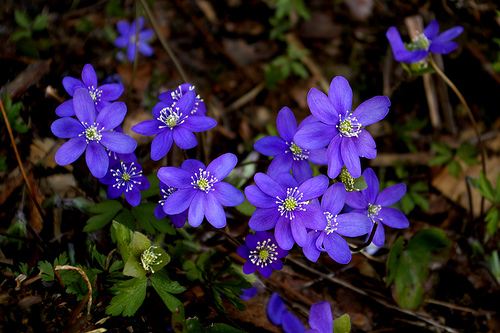 Hille Voolaid hille.voolaid@hm.ee  
735 0109